Arany János
Vojtina Ars Poétikája
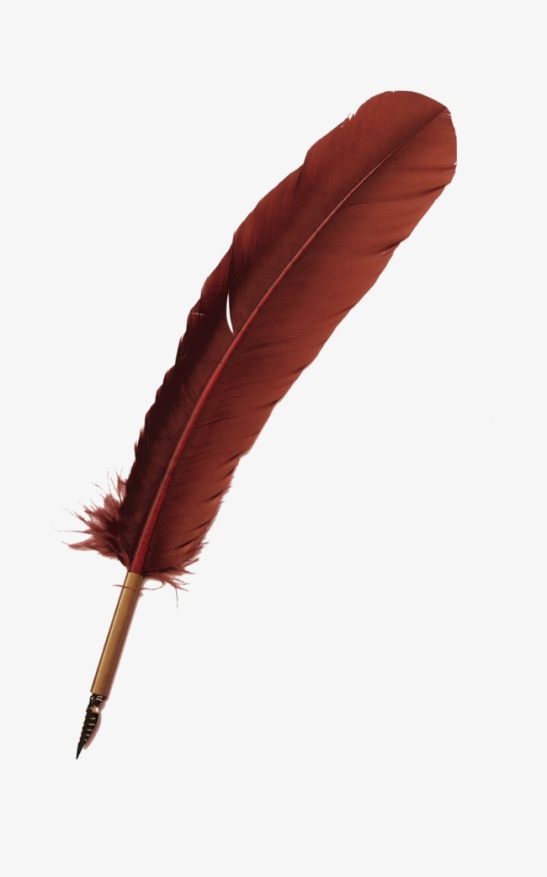 Tele vagyok, dallal vagyok tele,Nem, mint virággal a rét kebele,Nem mint sugárral, csillaggal az ég:De tartalmával a „poshadt fazék”,  Vagy mint csatorna, földalatti árok,Amelybe nem csupán harmat szivárog. Tele vagyok. Nincs tűrni mód tovább:Feszít a kóranyag, a zagyva táp…
Jelenlegi helyzet:
- A bukott szabadságharc után minden bonyolulttá és érthetetlenné, minden bizonytalanná vált, míg a forradalom előtt, mondhatni, a forradalom előestéjén egyszerűnek és érthetőnek látszott. 

- Barátom, Petőfi meghalt.

- Sok költőtársamnak bujdosnia kell, de a reményt nem adhatjuk fel, ébren kell tartani a nemzeti tudatot, írnunk kell.
Versterv:
Mindezek miatt tervezem egy ars poetica megírását, még ebben az évben (1861)
Tiltakoznom kell finom gúnnyal a rossz költők ellen, akik elárasztják a sajtót. ezért is adom címnek a Vojtina Ars poeticáját. Utalva Vojtina Mátyásra, aki  a fővárosba keveredett szlovák származású versfaragó, írók kollégájának hiszi magát.
Művem fő gondolatai:
Nem a szerelemről, érzésekről kell ebben az időben írni, hanem a hazáról. Kérdés, hogyan?

Hazugságokat kell írni, ahogyan sokan teszik? Ha ezt választom úgy kell megírnom, hogy valóságnak tűnjön.

Ezt elutasítom, egy költő ezt nem teheti. 
Eszméimet versben fejezem ki, a valóságot fogom megírni.
Üzenet:
A jelenben élek, mert aki a jelenben él, az küzd, vágyakozik és remél.